Kritické myšlení
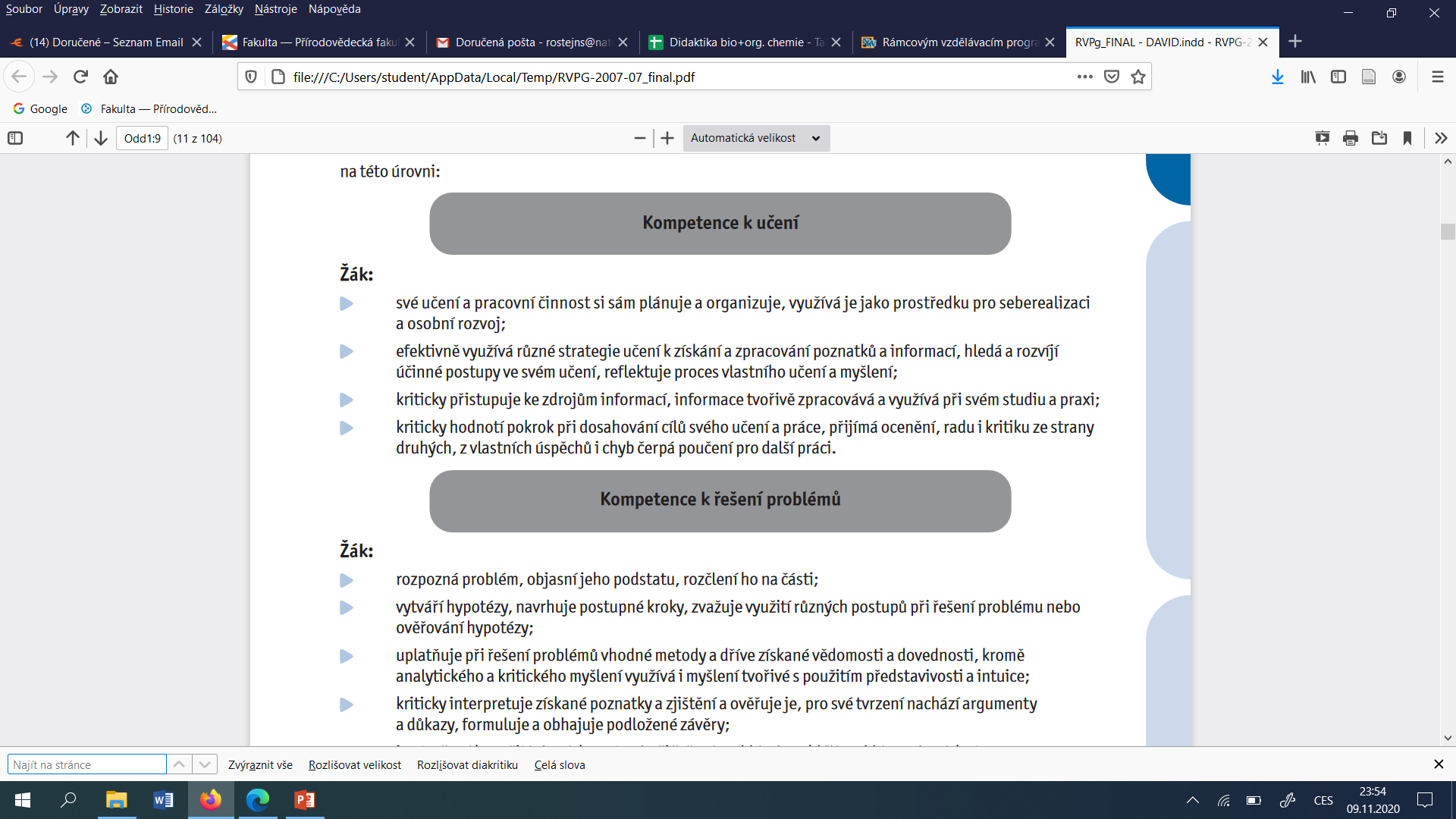 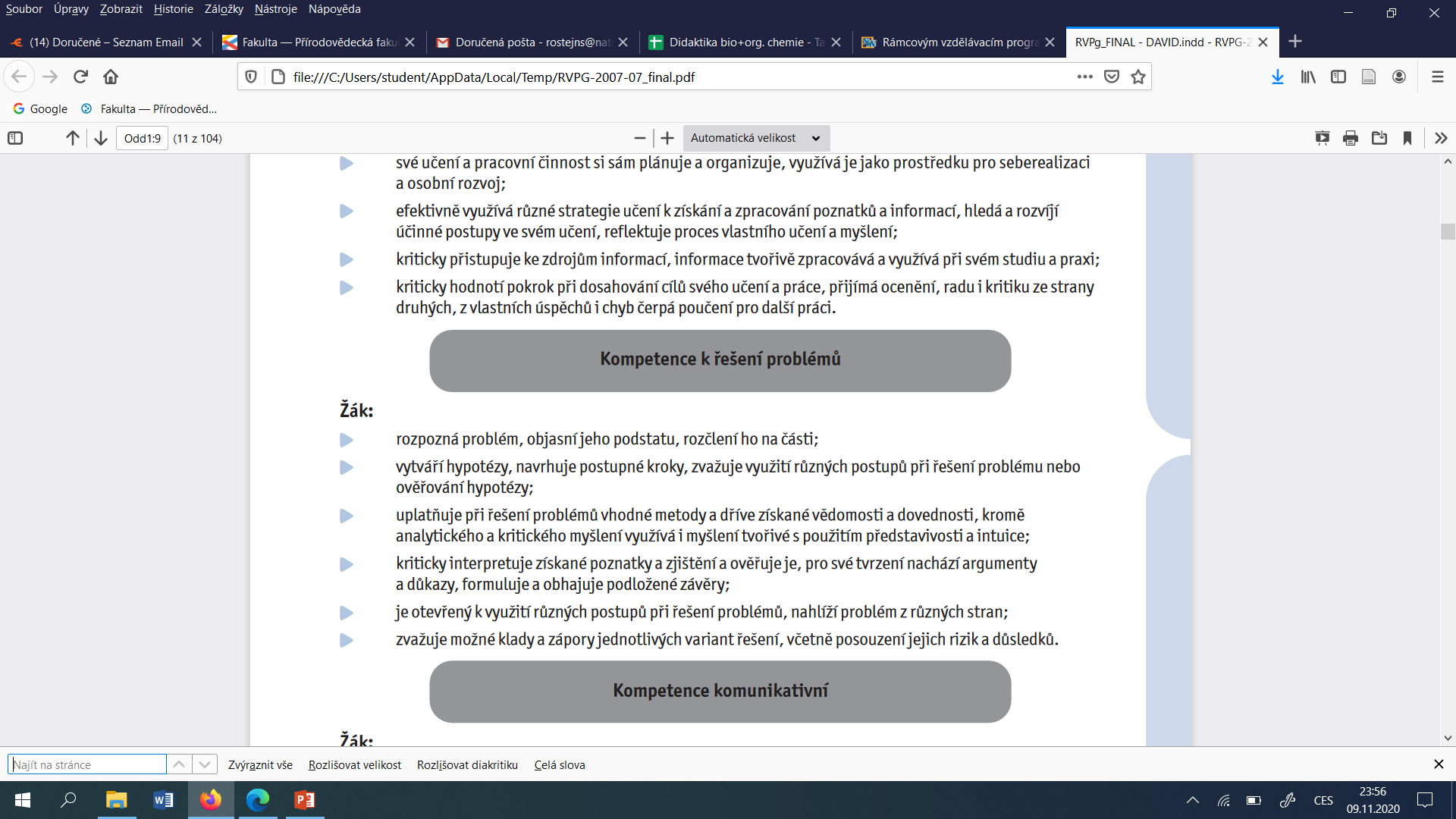 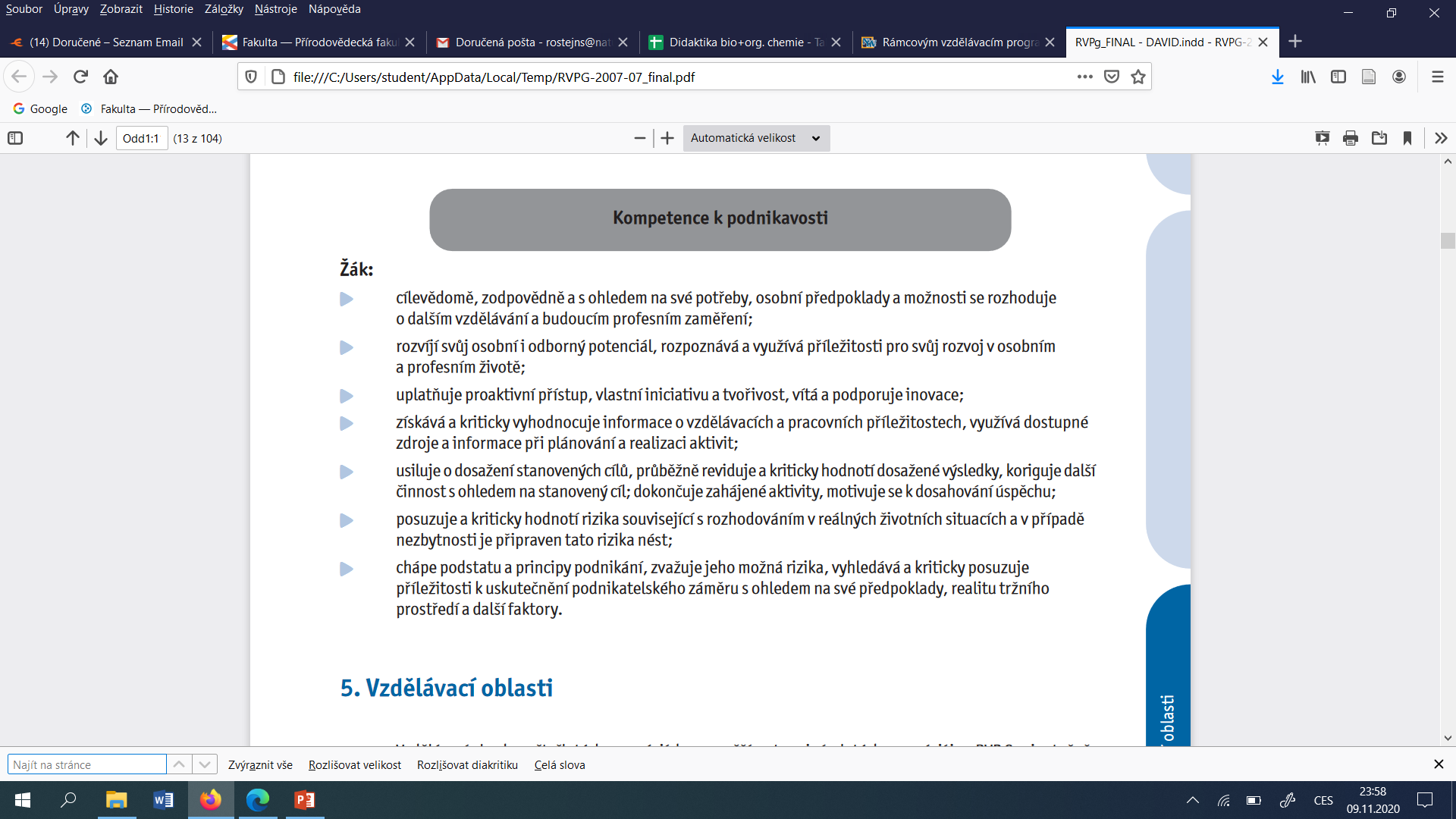 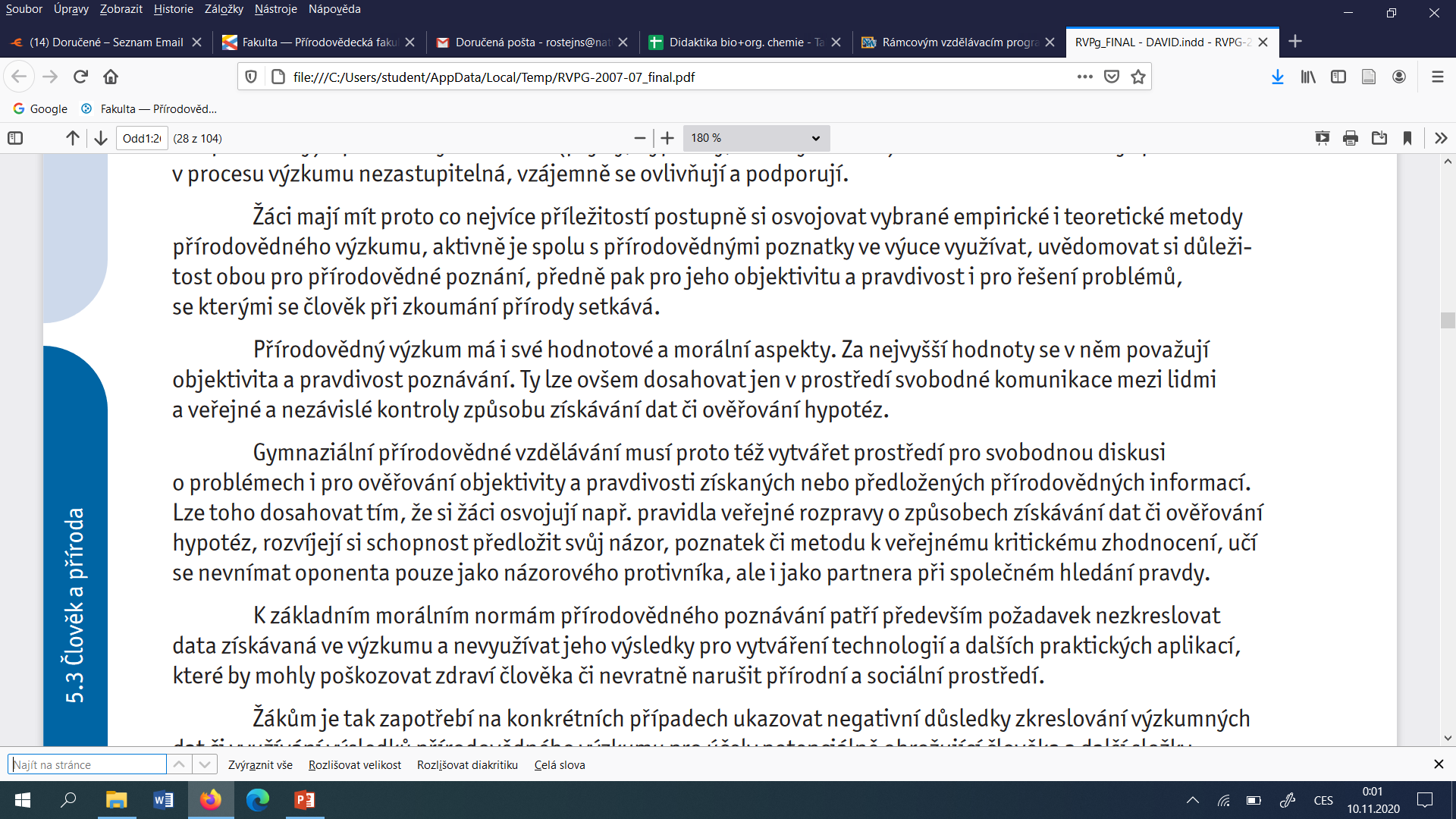 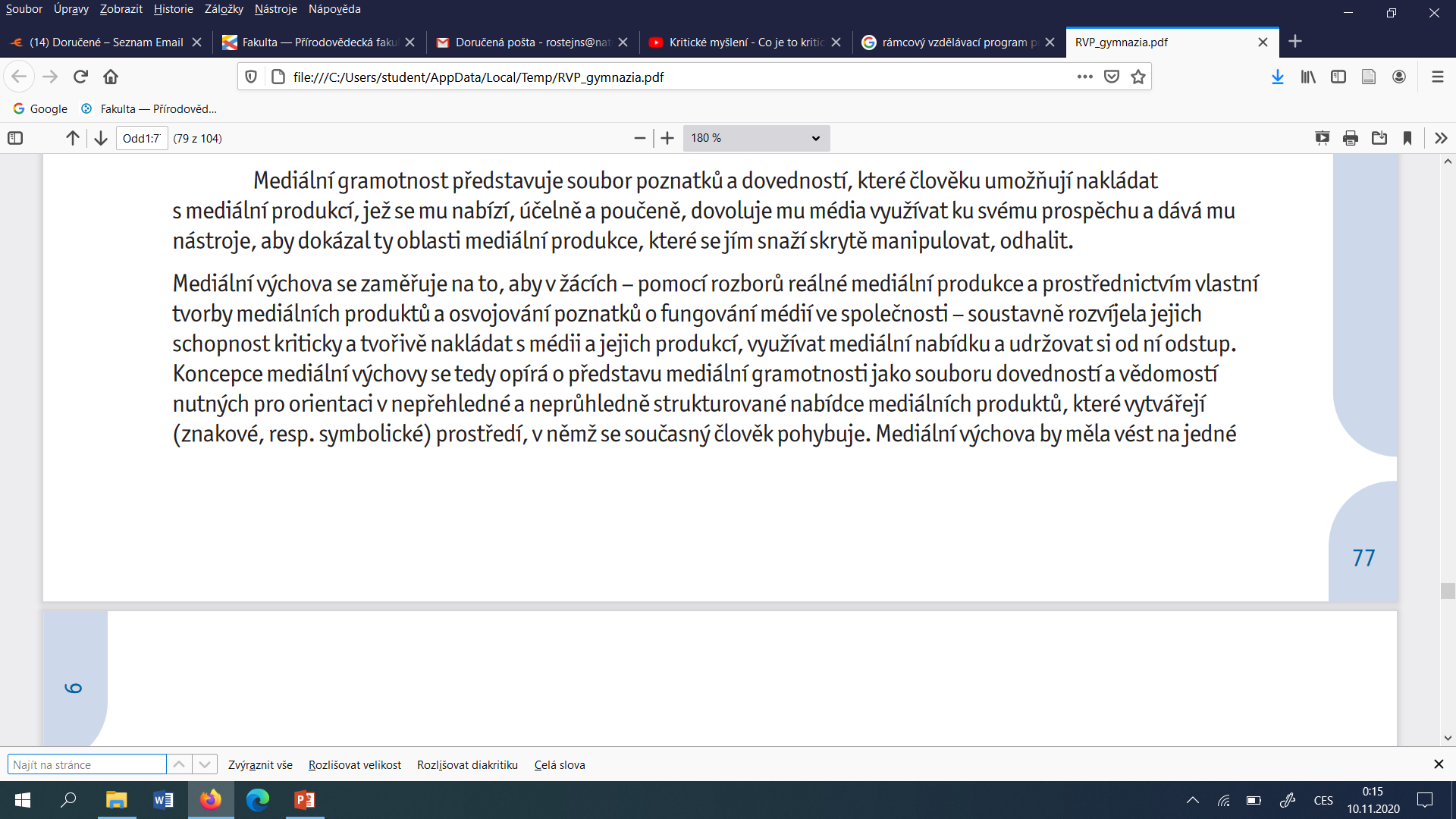 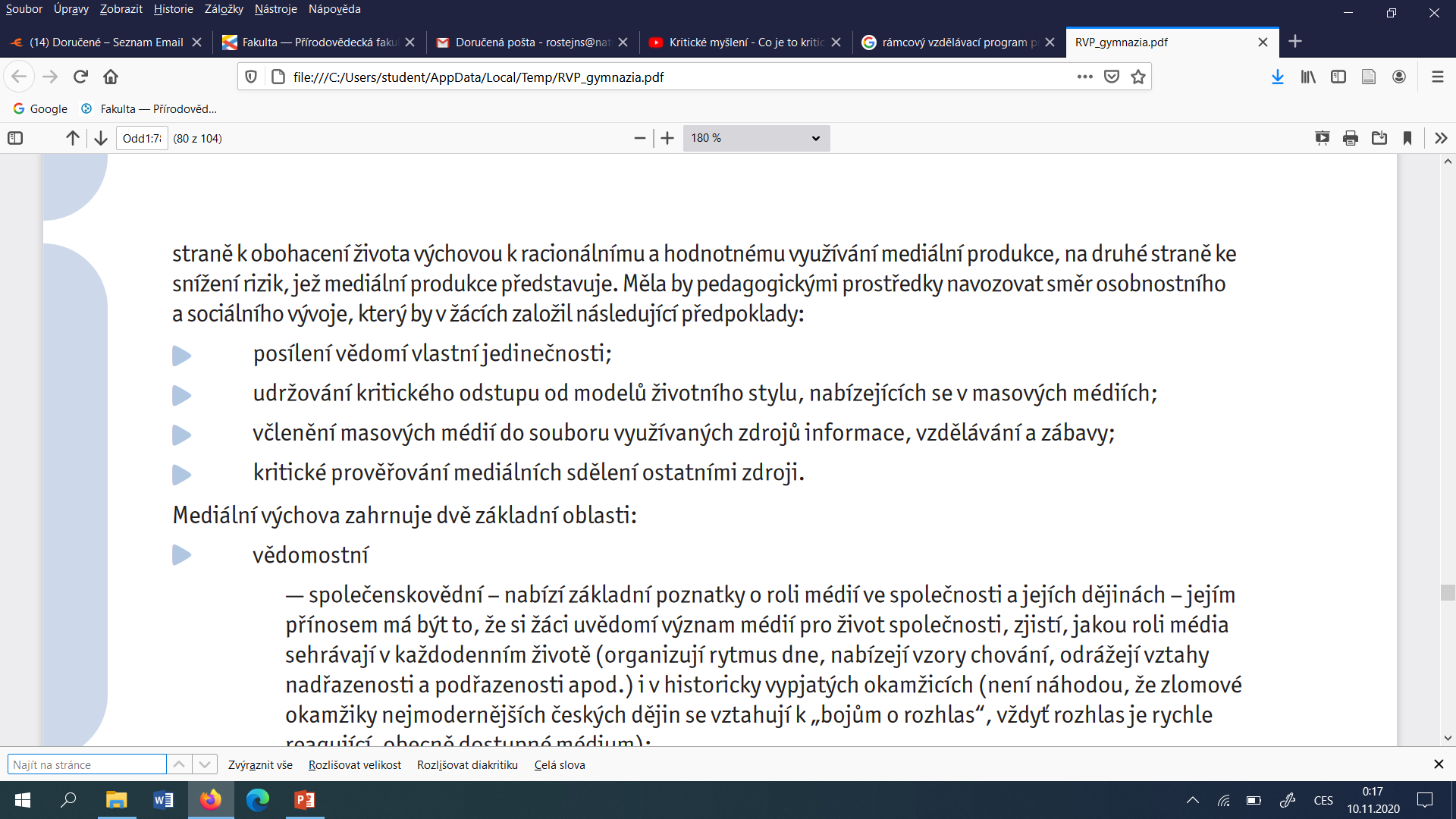 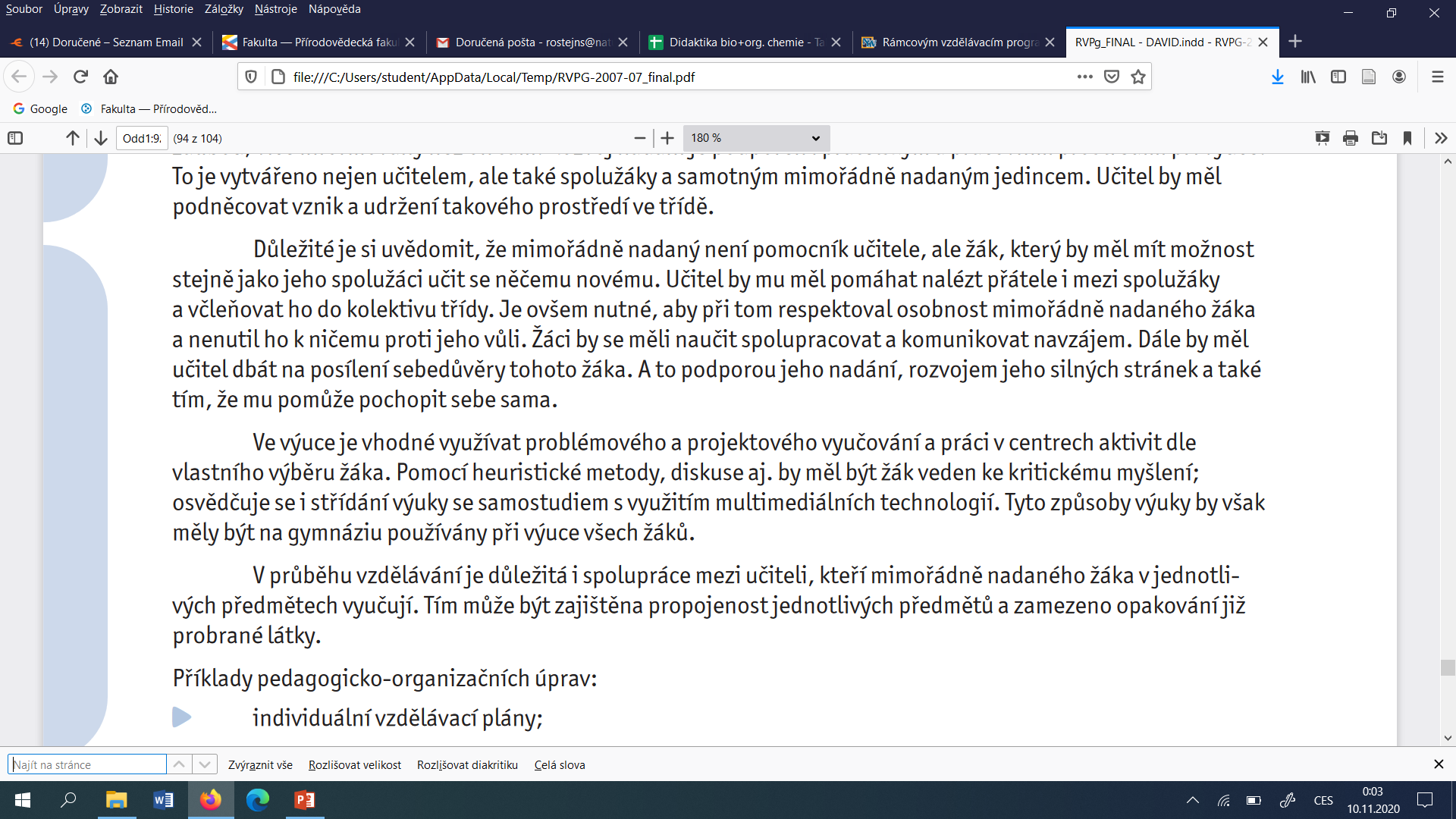 Co je kritické myšlení?
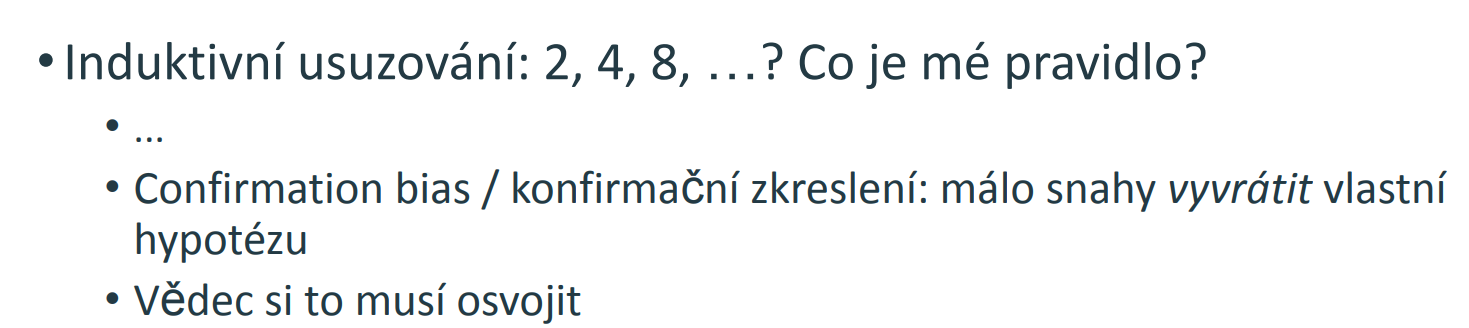 Co je kritické myšlení?
https://www.youtube.com/watch?v=WfZCvBP9eXI (0 až 3 min)
https://www.youtube.com/watch?v=HjPyRFv7HKA – Kritické myšlení a COVID
Co je kritické myšlení?
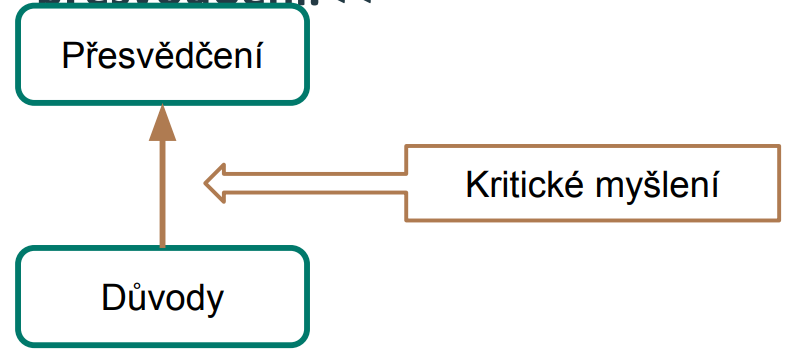 Co je kritické myšlení?
KM je nezávislé myšlení.
Získání informace je východiskem, a nikoli cílem KM.
KM začíná otázkami a problémy, které se mají řešit.
KM se pídí po rozumných argumentech.
KM je myšlením společnosti.
[Speaker Notes: Kritické myšlení je nezávislé – každý žák si vytváří své názory, hodnoty a přesvědčení. Nikdo nemůže myslet za toho druhého. Žáci se učí myslet za sebe samé. Kritické myšlení nemusí být nutně originální, mohu přijmout myšlenku nebo přesvědčení od druhé osoby a přitom je pořád vnímat jako své vlastní.
Získání informace je východiskem, a nikoli cílem kritického myšlení. Nemůžeme myslet s prázdnou hlavou, potřebujeme fakta, nápady, texty, teorie, data a pojmy, ale nesmíme se u nich zastavit. Vedle kritického myšlení učíme žáky porozumět textům, podržet si podstatné informace. Výuka kritického myšlení je jednou z učitelových úloh, vedle několika dalších. 
Kritické myšlení začíná otázkami a problémy, které se mají řešit. Vycházíme z lidské zvídavosti, kdy se chceme o daném dozvědět víc. Zvědavost je zde základní lidskou vlastností. Máme před žáka vystavit problém a zapojit jej do jeho řešení.
Kritické myšlení se pídí po rozumových argumentech. Myslitelé si vytvářejí vlastní řešení problémů a snaží se ho podpořit přesvědčivými argumenty. Často existuje více řešení, a proto žáci musejí usilovat o prokázání logičnosti a praktičnosti svých řešení.
Kritické myšlení je myšlením ve společnosti. Diskusí, čtením, debatou, nesouhlasem se zapojujeme do procesu, který prohlubuje a třídí naše vlastní postoje a názory. Učitelé se snaží sblížit učení ve třídě se životem mimo třídu.2]
Psychologie omylnosti
[Speaker Notes: Kritické myšlení je nezávislé – každý žák si vytváří své názory, hodnoty a přesvědčení. Nikdo nemůže myslet za toho druhého. Žáci se učí myslet za sebe samé. Kritické myšlení nemusí být nutně originální, mohu přijmout myšlenku nebo přesvědčení od druhé osoby a přitom je pořád vnímat jako své vlastní.
Získání informace je východiskem, a nikoli cílem kritického myšlení. Nemůžeme myslet s prázdnou hlavou, potřebujeme fakta, nápady, texty, teorie, data a pojmy, ale nesmíme se u nich zastavit. Vedle kritického myšlení učíme žáky porozumět textům, podržet si podstatné informace. Výuka kritického myšlení je jednou z učitelových úloh, vedle několika dalších. 
Kritické myšlení začíná otázkami a problémy, které se mají řešit. Vycházíme z lidské zvídavosti, kdy se chceme o daném dozvědět víc. Zvědavost je zde základní lidskou vlastností. Máme před žáka vystavit problém a zapojit jej do jeho řešení.
Kritické myšlení se pídí po rozumových argumentech. Myslitelé si vytvářejí vlastní řešení problémů a snaží se ho podpořit přesvědčivými argumenty. Často existuje více řešení, a proto žáci musejí usilovat o prokázání logičnosti a praktičnosti svých řešení.
Kritické myšlení je myšlením ve společnosti. Diskusí, čtením, debatou, nesouhlasem se zapojujeme do procesu, který prohlubuje a třídí naše vlastní postoje a názory. Učitelé se snaží sblížit učení ve třídě se životem mimo třídu.2]
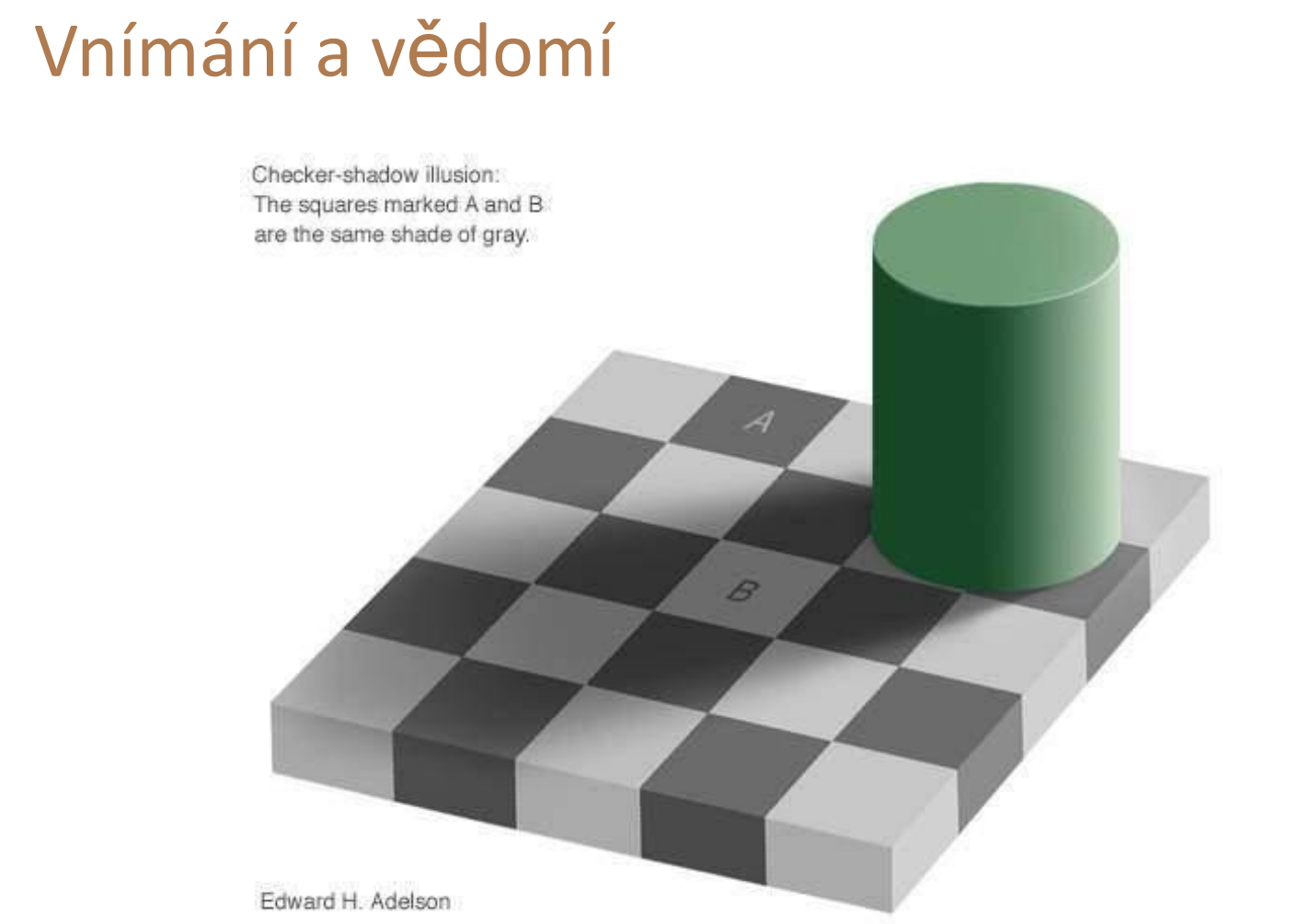 Psychologie omylnosti
[Speaker Notes: Kritické myšlení je nezávislé – každý žák si vytváří své názory, hodnoty a přesvědčení. Nikdo nemůže myslet za toho druhého. Žáci se učí myslet za sebe samé. Kritické myšlení nemusí být nutně originální, mohu přijmout myšlenku nebo přesvědčení od druhé osoby a přitom je pořád vnímat jako své vlastní.
Získání informace je východiskem, a nikoli cílem kritického myšlení. Nemůžeme myslet s prázdnou hlavou, potřebujeme fakta, nápady, texty, teorie, data a pojmy, ale nesmíme se u nich zastavit. Vedle kritického myšlení učíme žáky porozumět textům, podržet si podstatné informace. Výuka kritického myšlení je jednou z učitelových úloh, vedle několika dalších. 
Kritické myšlení začíná otázkami a problémy, které se mají řešit. Vycházíme z lidské zvídavosti, kdy se chceme o daném dozvědět víc. Zvědavost je zde základní lidskou vlastností. Máme před žáka vystavit problém a zapojit jej do jeho řešení.
Kritické myšlení se pídí po rozumových argumentech. Myslitelé si vytvářejí vlastní řešení problémů a snaží se ho podpořit přesvědčivými argumenty. Často existuje více řešení, a proto žáci musejí usilovat o prokázání logičnosti a praktičnosti svých řešení.
Kritické myšlení je myšlením ve společnosti. Diskusí, čtením, debatou, nesouhlasem se zapojujeme do procesu, který prohlubuje a třídí naše vlastní postoje a názory. Učitelé se snaží sblížit učení ve třídě se životem mimo třídu.2]
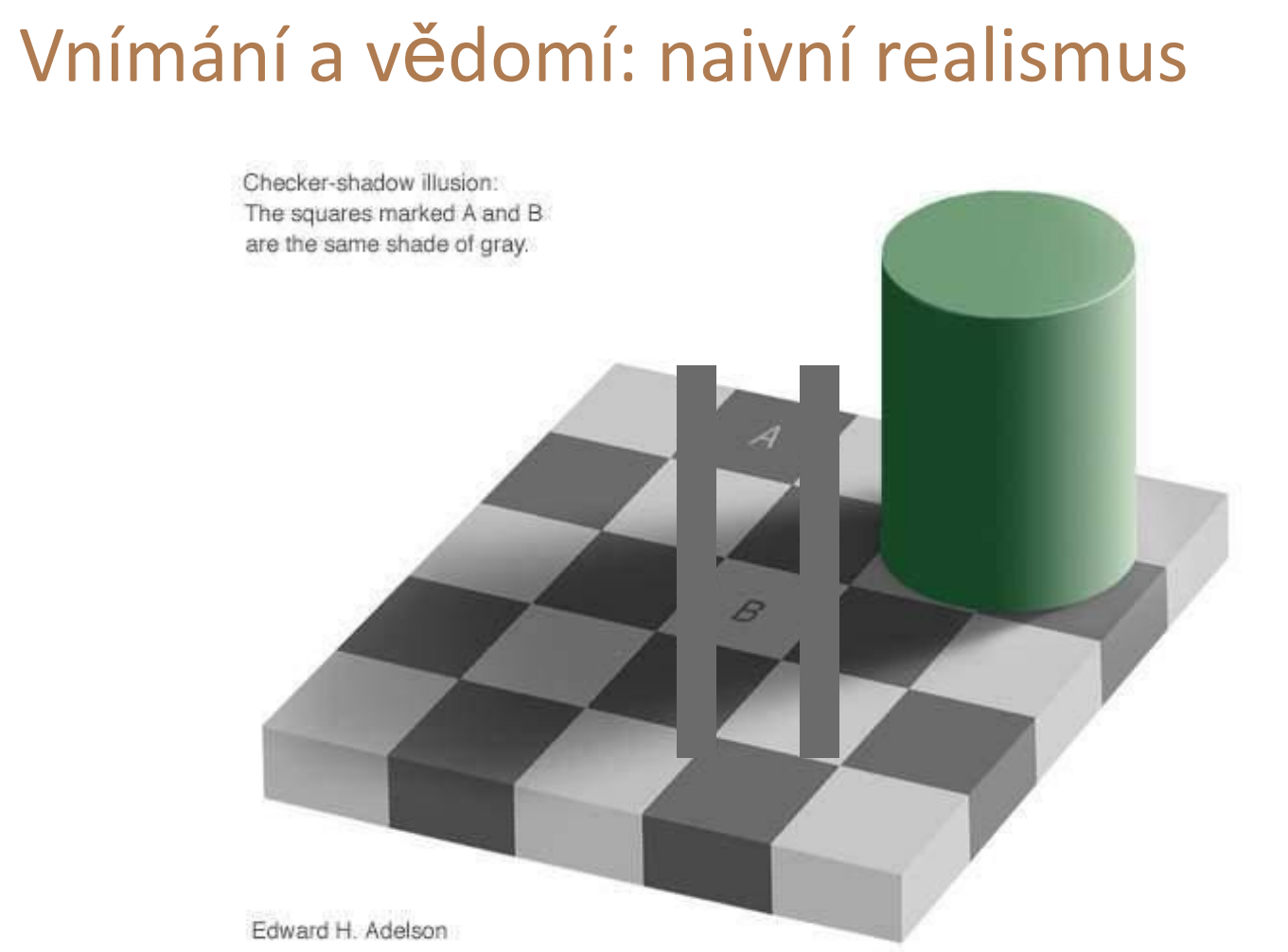 Psychologie omylnosti
[Speaker Notes: Kritické myšlení je nezávislé – každý žák si vytváří své názory, hodnoty a přesvědčení. Nikdo nemůže myslet za toho druhého. Žáci se učí myslet za sebe samé. Kritické myšlení nemusí být nutně originální, mohu přijmout myšlenku nebo přesvědčení od druhé osoby a přitom je pořád vnímat jako své vlastní.
Získání informace je východiskem, a nikoli cílem kritického myšlení. Nemůžeme myslet s prázdnou hlavou, potřebujeme fakta, nápady, texty, teorie, data a pojmy, ale nesmíme se u nich zastavit. Vedle kritického myšlení učíme žáky porozumět textům, podržet si podstatné informace. Výuka kritického myšlení je jednou z učitelových úloh, vedle několika dalších. 
Kritické myšlení začíná otázkami a problémy, které se mají řešit. Vycházíme z lidské zvídavosti, kdy se chceme o daném dozvědět víc. Zvědavost je zde základní lidskou vlastností. Máme před žáka vystavit problém a zapojit jej do jeho řešení.
Kritické myšlení se pídí po rozumových argumentech. Myslitelé si vytvářejí vlastní řešení problémů a snaží se ho podpořit přesvědčivými argumenty. Často existuje více řešení, a proto žáci musejí usilovat o prokázání logičnosti a praktičnosti svých řešení.
Kritické myšlení je myšlením ve společnosti. Diskusí, čtením, debatou, nesouhlasem se zapojujeme do procesu, který prohlubuje a třídí naše vlastní postoje a názory. Učitelé se snaží sblížit učení ve třídě se životem mimo třídu.2]
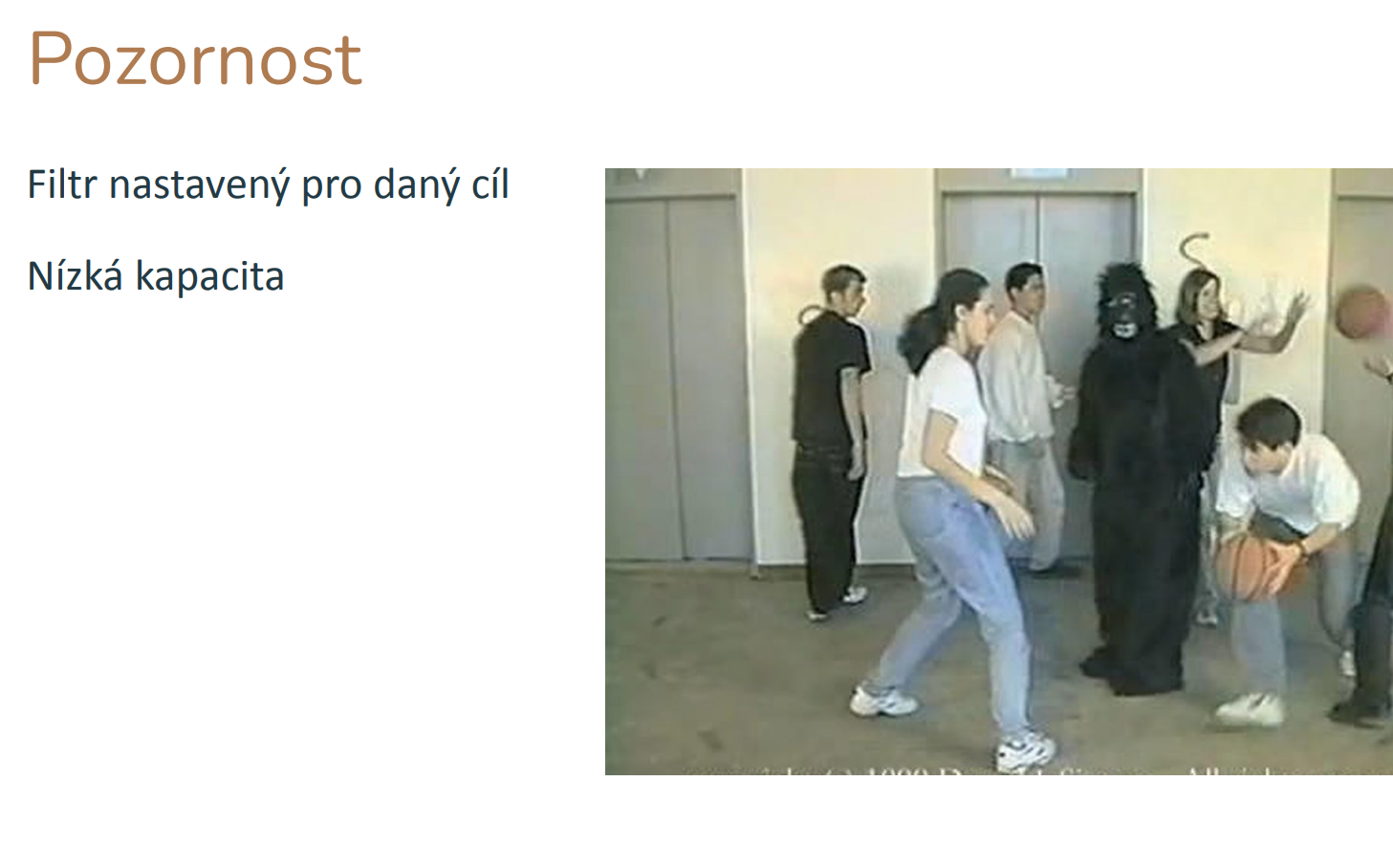 Psychologie omylnosti
[Speaker Notes: Kritické myšlení je nezávislé – každý žák si vytváří své názory, hodnoty a přesvědčení. Nikdo nemůže myslet za toho druhého. Žáci se učí myslet za sebe samé. Kritické myšlení nemusí být nutně originální, mohu přijmout myšlenku nebo přesvědčení od druhé osoby a přitom je pořád vnímat jako své vlastní.
Získání informace je východiskem, a nikoli cílem kritického myšlení. Nemůžeme myslet s prázdnou hlavou, potřebujeme fakta, nápady, texty, teorie, data a pojmy, ale nesmíme se u nich zastavit. Vedle kritického myšlení učíme žáky porozumět textům, podržet si podstatné informace. Výuka kritického myšlení je jednou z učitelových úloh, vedle několika dalších. 
Kritické myšlení začíná otázkami a problémy, které se mají řešit. Vycházíme z lidské zvídavosti, kdy se chceme o daném dozvědět víc. Zvědavost je zde základní lidskou vlastností. Máme před žáka vystavit problém a zapojit jej do jeho řešení.
Kritické myšlení se pídí po rozumových argumentech. Myslitelé si vytvářejí vlastní řešení problémů a snaží se ho podpořit přesvědčivými argumenty. Často existuje více řešení, a proto žáci musejí usilovat o prokázání logičnosti a praktičnosti svých řešení.
Kritické myšlení je myšlením ve společnosti. Diskusí, čtením, debatou, nesouhlasem se zapojujeme do procesu, který prohlubuje a třídí naše vlastní postoje a názory. Učitelé se snaží sblížit učení ve třídě se životem mimo třídu.2]
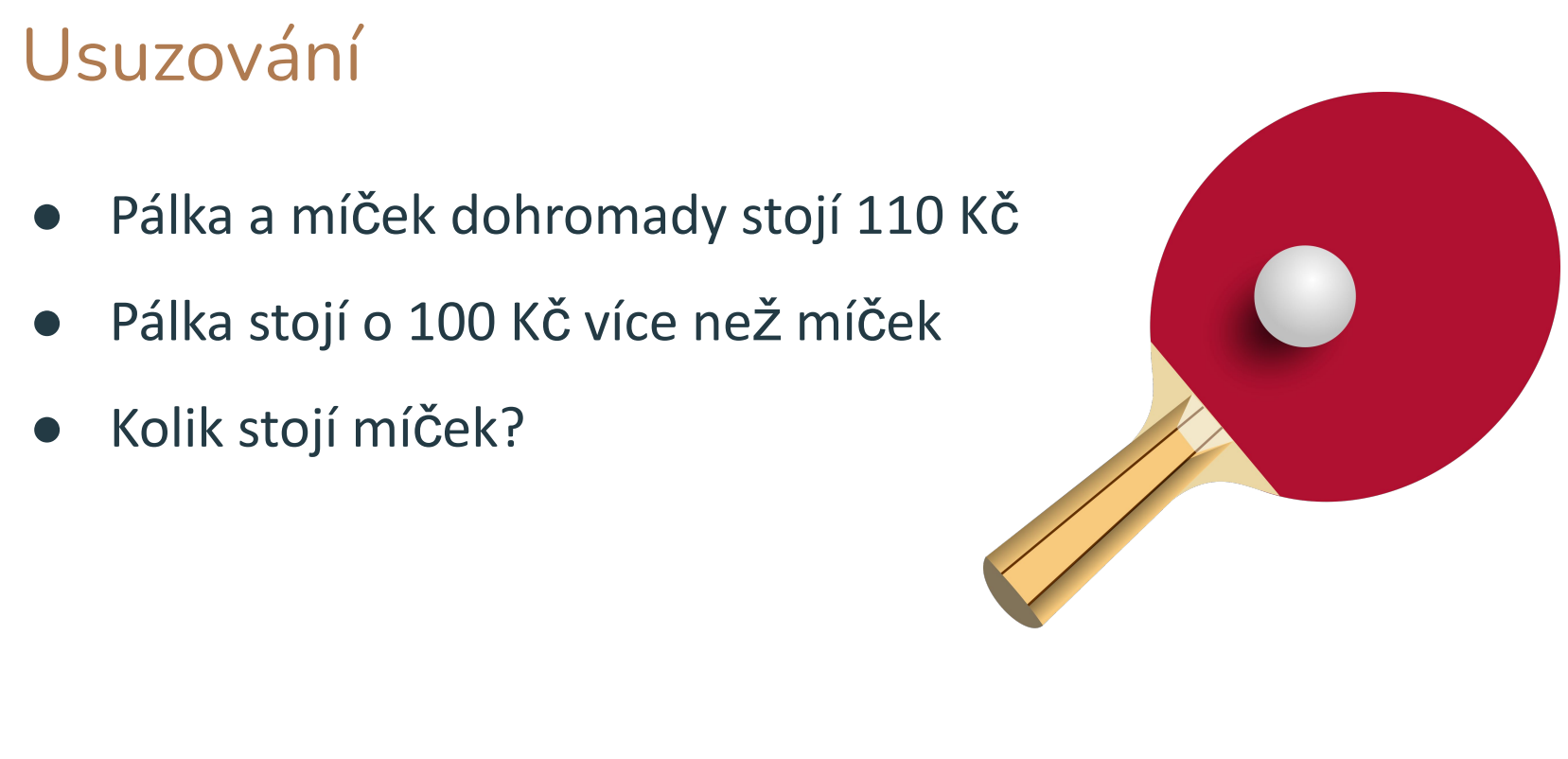 Psychologie omylnosti
[Speaker Notes: Kritické myšlení je nezávislé – každý žák si vytváří své názory, hodnoty a přesvědčení. Nikdo nemůže myslet za toho druhého. Žáci se učí myslet za sebe samé. Kritické myšlení nemusí být nutně originální, mohu přijmout myšlenku nebo přesvědčení od druhé osoby a přitom je pořád vnímat jako své vlastní.
Získání informace je východiskem, a nikoli cílem kritického myšlení. Nemůžeme myslet s prázdnou hlavou, potřebujeme fakta, nápady, texty, teorie, data a pojmy, ale nesmíme se u nich zastavit. Vedle kritického myšlení učíme žáky porozumět textům, podržet si podstatné informace. Výuka kritického myšlení je jednou z učitelových úloh, vedle několika dalších. 
Kritické myšlení začíná otázkami a problémy, které se mají řešit. Vycházíme z lidské zvídavosti, kdy se chceme o daném dozvědět víc. Zvědavost je zde základní lidskou vlastností. Máme před žáka vystavit problém a zapojit jej do jeho řešení.
Kritické myšlení se pídí po rozumových argumentech. Myslitelé si vytvářejí vlastní řešení problémů a snaží se ho podpořit přesvědčivými argumenty. Často existuje více řešení, a proto žáci musejí usilovat o prokázání logičnosti a praktičnosti svých řešení.
Kritické myšlení je myšlením ve společnosti. Diskusí, čtením, debatou, nesouhlasem se zapojujeme do procesu, který prohlubuje a třídí naše vlastní postoje a názory. Učitelé se snaží sblížit učení ve třídě se životem mimo třídu.2]
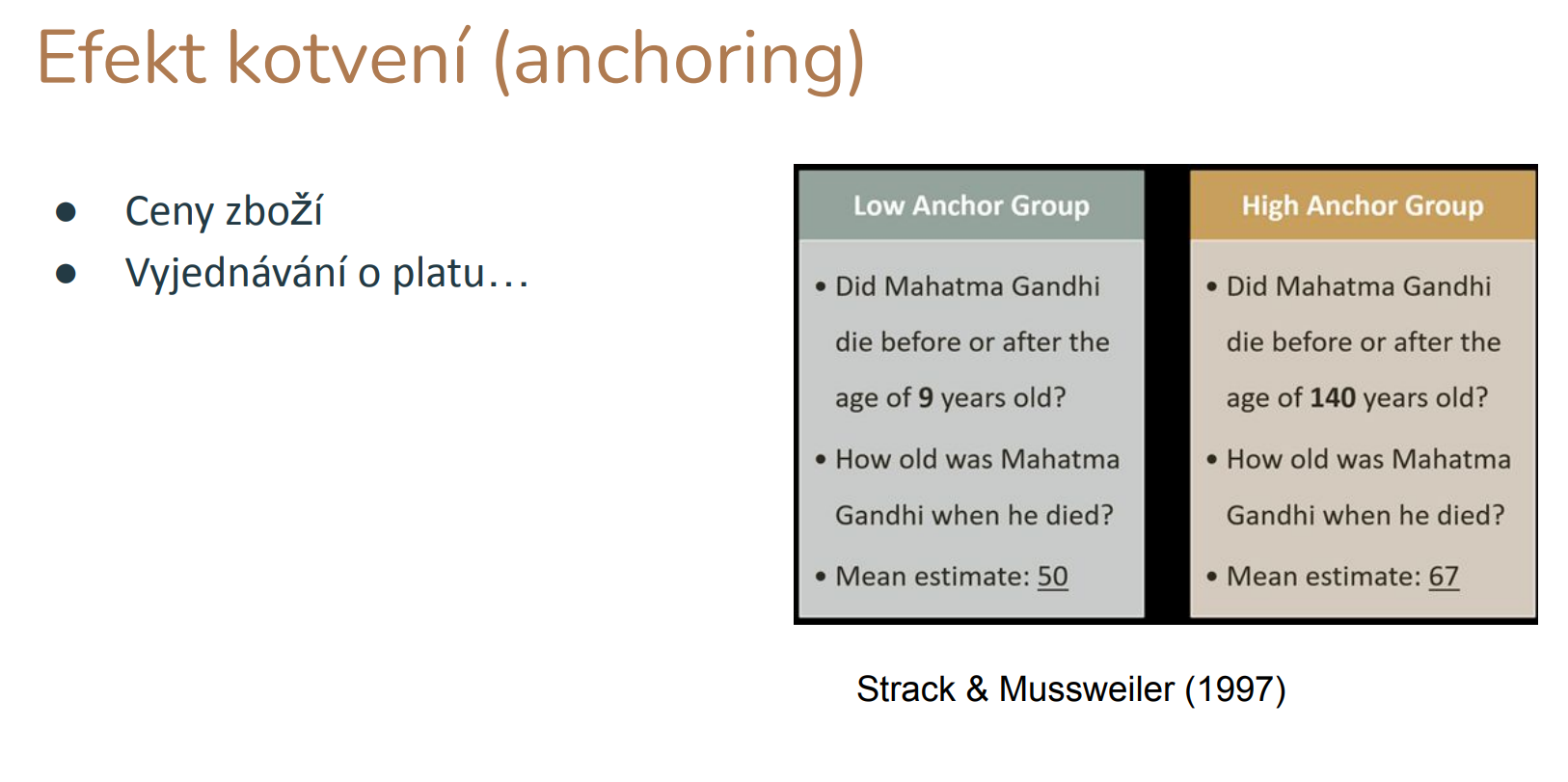 Psychologie omylnosti
[Speaker Notes: Kritické myšlení je nezávislé – každý žák si vytváří své názory, hodnoty a přesvědčení. Nikdo nemůže myslet za toho druhého. Žáci se učí myslet za sebe samé. Kritické myšlení nemusí být nutně originální, mohu přijmout myšlenku nebo přesvědčení od druhé osoby a přitom je pořád vnímat jako své vlastní.
Získání informace je východiskem, a nikoli cílem kritického myšlení. Nemůžeme myslet s prázdnou hlavou, potřebujeme fakta, nápady, texty, teorie, data a pojmy, ale nesmíme se u nich zastavit. Vedle kritického myšlení učíme žáky porozumět textům, podržet si podstatné informace. Výuka kritického myšlení je jednou z učitelových úloh, vedle několika dalších. 
Kritické myšlení začíná otázkami a problémy, které se mají řešit. Vycházíme z lidské zvídavosti, kdy se chceme o daném dozvědět víc. Zvědavost je zde základní lidskou vlastností. Máme před žáka vystavit problém a zapojit jej do jeho řešení.
Kritické myšlení se pídí po rozumových argumentech. Myslitelé si vytvářejí vlastní řešení problémů a snaží se ho podpořit přesvědčivými argumenty. Často existuje více řešení, a proto žáci musejí usilovat o prokázání logičnosti a praktičnosti svých řešení.
Kritické myšlení je myšlením ve společnosti. Diskusí, čtením, debatou, nesouhlasem se zapojujeme do procesu, který prohlubuje a třídí naše vlastní postoje a názory. Učitelé se snaží sblížit učení ve třídě se životem mimo třídu.2]
Kritické myšlení – test
https://www.startupjobs.cz/test/kriticke-mysleni
Metody pro rozvoj kritického myšlení
= RWCT
Reading and Writing for Critical Thinking 
(čtením a psaním ke kritickému myšlení)
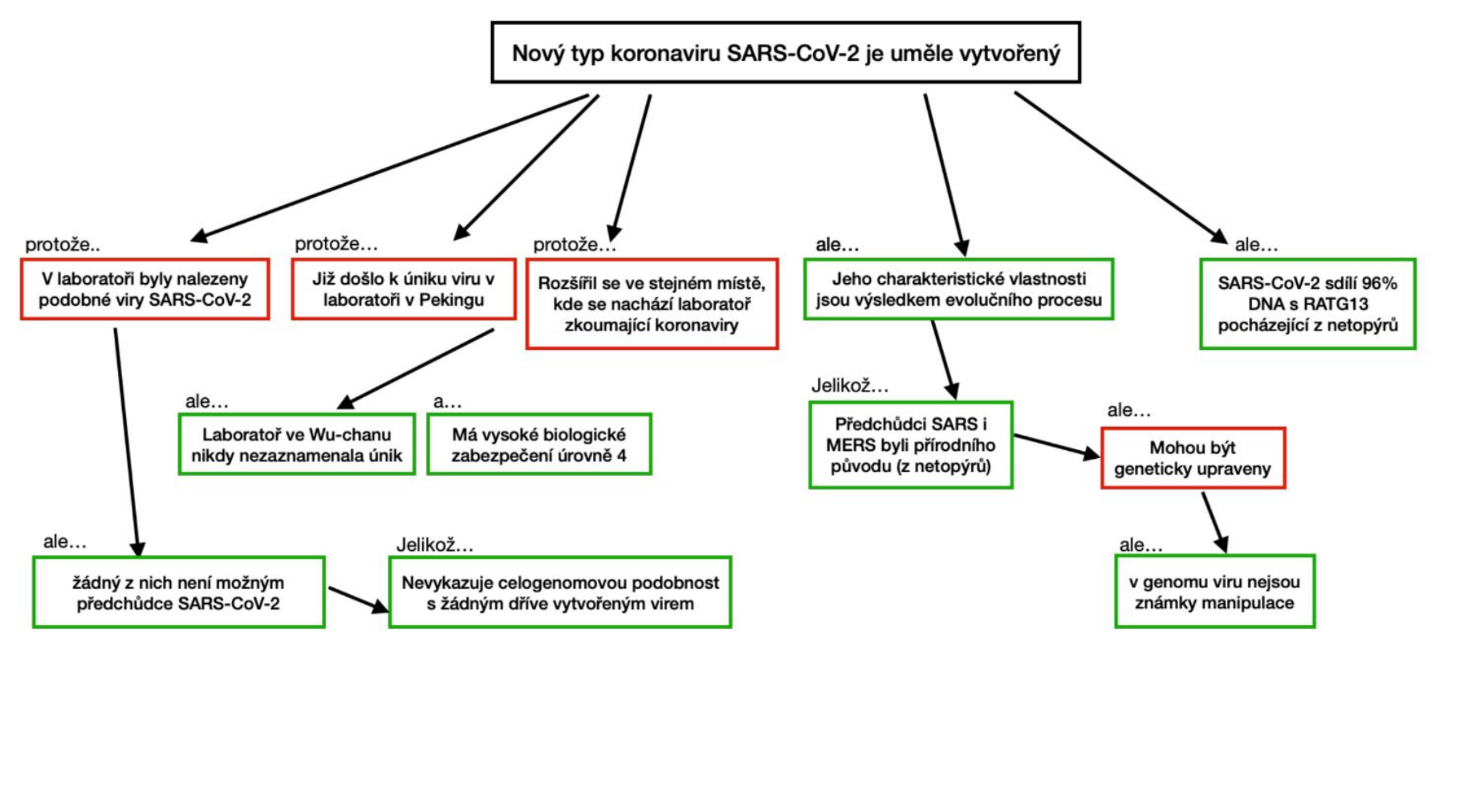 Co je kritické myšlení?
RWCT: E-U-R
Evokace
(vybavit si, co Ž o problému (tématu) ví/aktivizovat žáka/ vzbudit motivace, tvorba prekonceptů, nejedná se o opakování)

Uvědomění si významu nových informací
(udržet zájem Ž / vhodné informační zdroje – text, film, pokus, diskuze s odborníkem…)

Reflexe
(kognitivní/metakognitivní, Ž vlastními slovy formulují závěry, Cílem  reflexe  není  hodnotit, ale  uvědomit  si,  co  a  jak se  žáci  učili)
[Speaker Notes: Evokace:
Náš mozek automaticky funguje tak, že si při setkání s nějakým novým podnětem nejdříve vybavuje, co o něm již ví, čemu se podobá, kde se s ním již setkal. Ve fázi evokace si proto žáci vybavují, co o tématu vědí jistě, co se domnívají, co si k němu vybavují, jaké otázky je k tématu zajímají. 
To, co žáci na začátku učení vědí a vybavují si, se v procesu vybavování (evokování) strukturuje, čímž se v další fázi mohou nové informace zařadit v mysli žáků na vhodné místo.
Žáci pak o to snáze v další fázi učení zaujmou postoje k novým informacím.
Vzniká tak vnitřní motivace pro učení (zvědavost, chuť posunout se). 
Již v této fázi se žáci učí (nejde jen o přípravu na učení).
Zdrojem informací ve fázi evokace jsou žáci.
Žákům se během evokace aktivizují příslušné části neuronální sítě, což zvyšuje efektivitu jejich učení.
 
Tuto fázi učitelé někdy zaměňují za motivaci. Evokace se od motivace liší například tím, že výsledkem evokace je nějaký konkrétní výstup (žákovy poznámky, promluva…), zatímco výstupem motivace může být stav (žák chce něco dělat, je motivovaný pro činnost/téma). 
 
Uvědomění si významu nové informace:
Žáci aktivně zpracovávají zdroj nových informací, procházejí novou zkušeností. 
Žáci propojují nové informace, které v této fázi přicházejí z vnějšího zdroje,                  s informacemi, jež si vybavili a utřídili v evokaci. (To pro ně může být velice náročné, protože mají něco svého dřívějšího přeorganizovat, upravit…)
Žáci k novým informacím zaujímají postoj.
Důležité je, aby žáci proces svého myšlení a učení zaznamenávali.
Zdrojem informací ve fázi uvědomění je „nežák“. (Učitel ten zdroj nových informací nějak zajistil: učitelův výklad, exkurze, beseda, video, text, pokus…)  
 
Reflexe:
Žák se ohlíží za procesem učení, kterým právě prošel, a formuluje si svůj nový obraz tématu nebo problému (co teď o něm ví, co si potvrdil, co si opravil, jaké otázky zůstaly nezodpovězeny, čemu by se chtěl příště naučit).
Fáze reflexe je dobrý čas na žákovo „aha“. 
Reflexe je jakési resumé, kterým se společně s žáky vracíme jednak k evokaci (potřebujeme se ubezpečit, že oproti evokaci jsme se posunuli) a jednak k cílům (které jsme před žáky na začátku hodiny postavili). 
Oproti shrnutí tématu (je jednotné pro celou třídu) může být reflexe žák od žáka odlišná.]
RWCT: E-U-R
Evokace



Uvědomění si významu nových informací


Reflexe
Např. myšlenková mapa, brainstorming, řízená diskuse, dialog, kladení otázek, diskusní pavučina
Vím – chci vidět – dozvěděl jsem, volné psaní….
Např. INSERT, Kostka, Vennův diagram, Čtení s otázkami, Skládankové učení, Párové čtení, učíme se navzájem, podvojný deník, čtyři rohy, řízené čtení s předvídáním, kooperativní bingo…
Např. Pětilístek, Diamant, klíčová slova, T – graf (pro/proti), Y graf
alfa box, třífázový rozhovor, turnaj skupin, Nedokončené věty, poslední slovo patří mně
[Speaker Notes: Evokace: v této fázi se zjišťuje, co studenti o tématu vědí, co si o něm myslí, co by je v něm zajímalo. Cílem je pomoci vytvořit kontext a motivovat pro studium. Většinou se zde ukáže, čím je téma zajímavé a aktuální a studenti si sami mohou zvolit sobě blízký přístup k jeho studiu a pojetí.

Uvědomění si významu nové informace: druhá fáze, kterou vnímá většina učitelů jako nejpodstatnější. Zde se předávají nové informace, poznatky, probíhá to, co se obvykle označuje jako učení. Ve skutečnosti ale učení prostupuje všemi třemi fázemi. Velice se doporučuje, aby se v této fázi nepracovalo (jen) transmisivní výukou, kdy učitel předává fakta a znalosti, ale aby se co nejvíce pracovalo se zdroji, se kterými může každý jednotlivec volně nakládat a učit se z nich.

Reflexe: třetí a zřejmě nejvíce opomíjená část vzdělávání. Student v ní provádí vlastní analýzu toho, co se dozvěděl, jak to chápe a co mu to přináší. Samozřejmostí by mělo být nejen vlastní zhodnocení, ale také diskuse nad tím, zda mu nové informace nějak změnily pohled na věc, jakým způsobem souhlasí s tím, co předpokládal v evokaci atp. Tato fáze bývá často podceňovaná a je didakticky nejtěžší. Vyžaduje nemálo času a každý se v ní musí pohybovat vlastním tempem a specifickým způsobem.]
INSERT – práce s textem
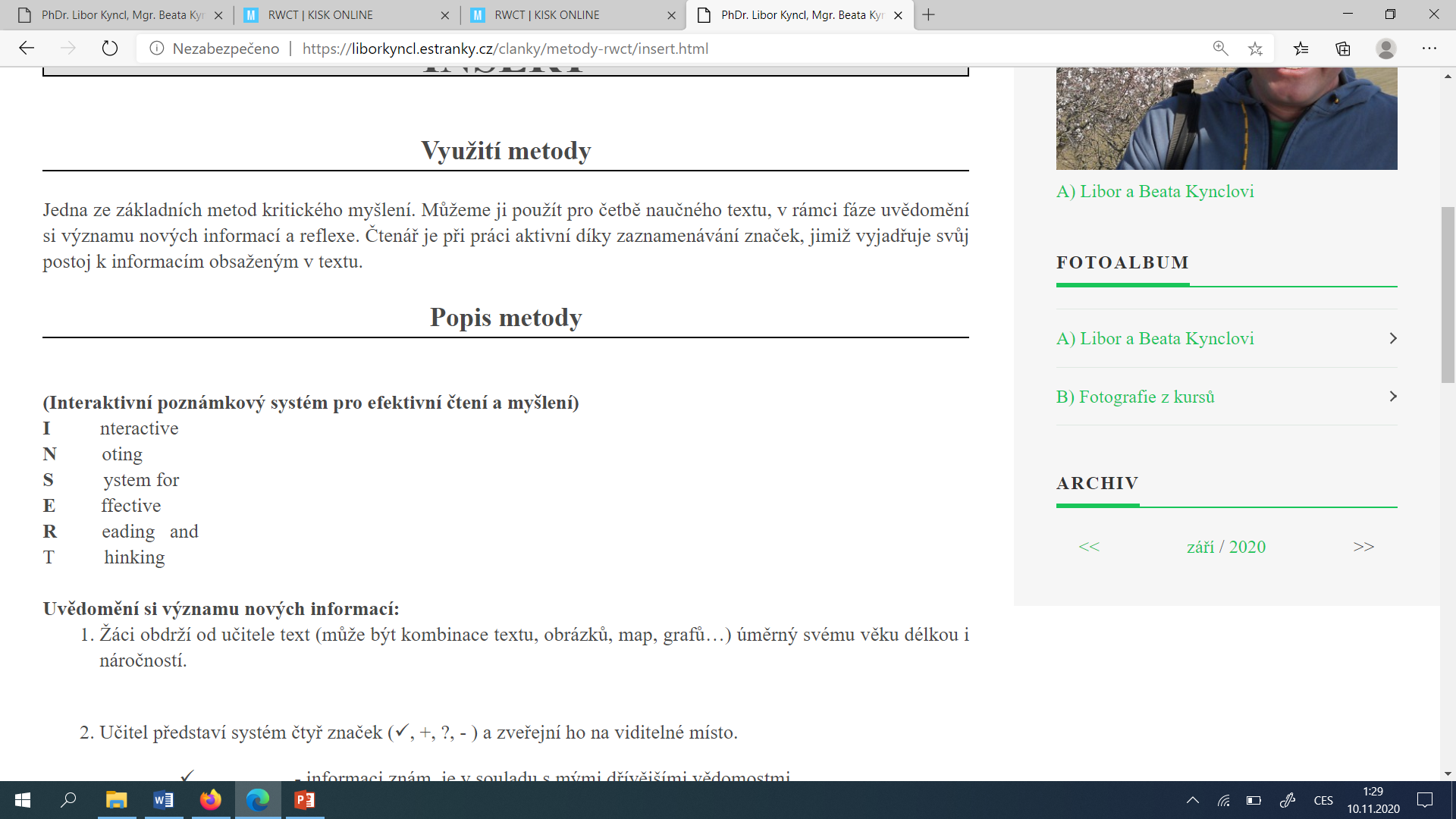 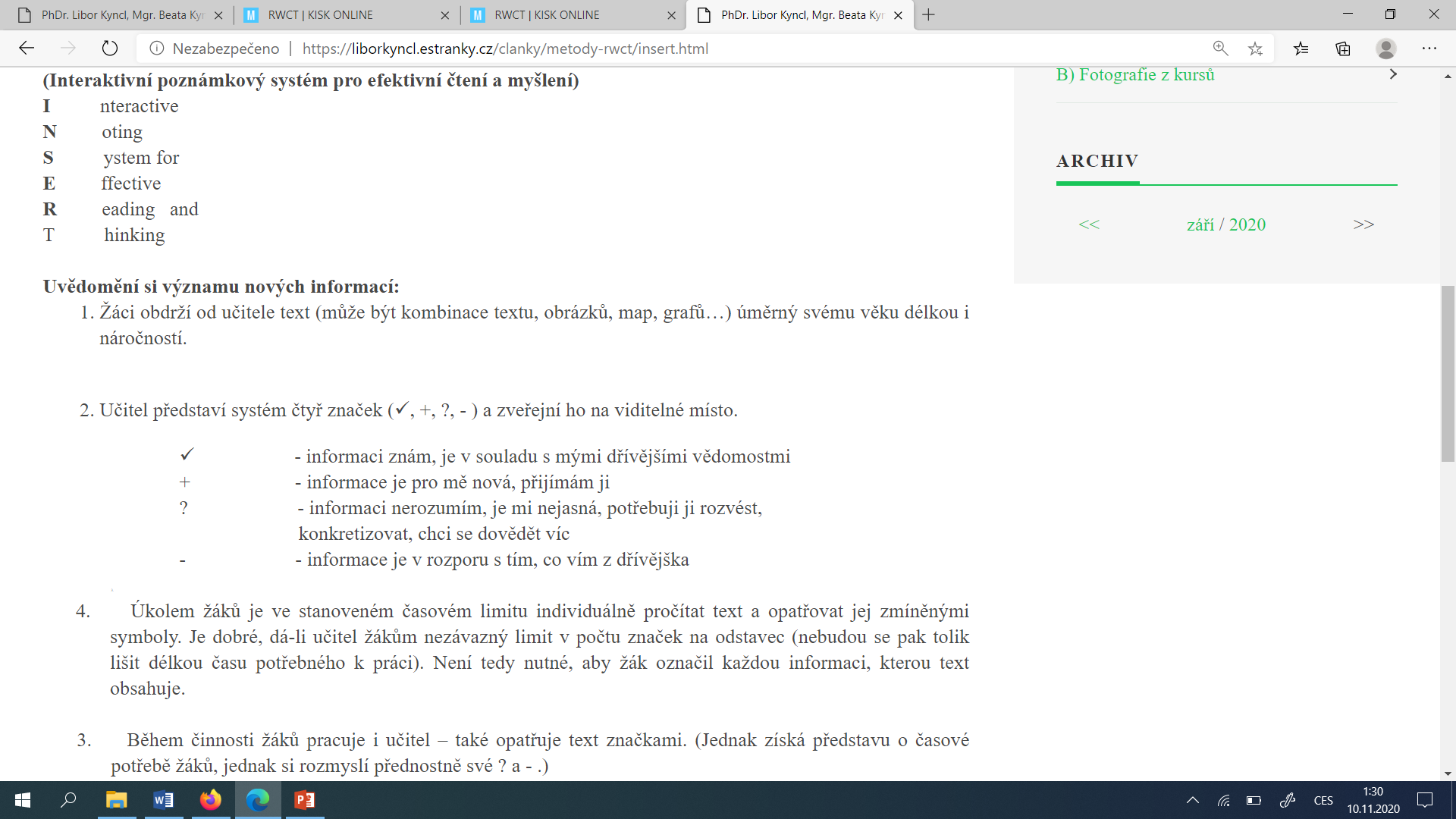 Fáze U a R
INSERT – práce s videem
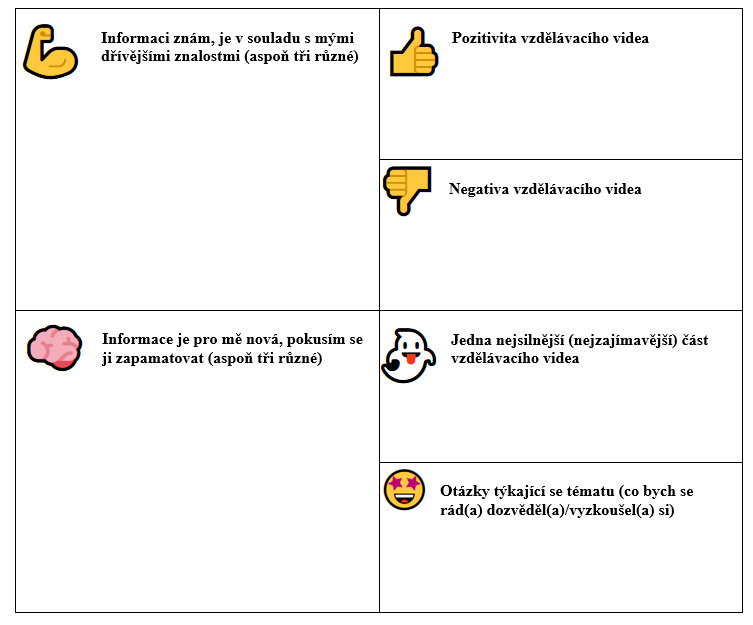 Fáze E, U a R
Práce s textem ANO/NE
http://didaktikabiochemie.natur.cuni.cz/db2019/sudkova.html
Prochází všemi fázemi E-U-R
[Speaker Notes: Diskuzní metoda
1) Učitel rozdá žákům tabulku se sadou výroků a třemi sloupky, ve kterých je možnost volit odpověď ano/ne
2) Žáci si přečtou výroky a na základě svých znalostí rozhodnou o daných výrocích, zda jsou pravdivé, či nikoliv. Svou odpověď zaznamenají do prvního sloupečku (s názvem: před čtením)
(cca 3 minuty)
3) Žáci odloží papírek s odpověďmi a učitel jim rozdá článek o daném tématu. Žáci si článek přečtou, poté ho odloží a pokusí se znovu odpovědět na dané výroky. Každý z žáků poté může zhodnotit, u kolika výrazů změnil svou odpověď. (cca 8 minut)
4) Poslední fáze záleží na učiteli. Buď je možné dát žákům ještě krátký čas na to, aby si v textu zvýraznili, které úseky dokazují jednotlivé výroky a až poté projít výroky jednotlivě, nebo je možné vyhledávat úseky v textu již společně.]
Kostka
kognitivní metoda – rozvíjí rozumové schopnosti, 
Šest stran kostky reprezentují následující pokyny:
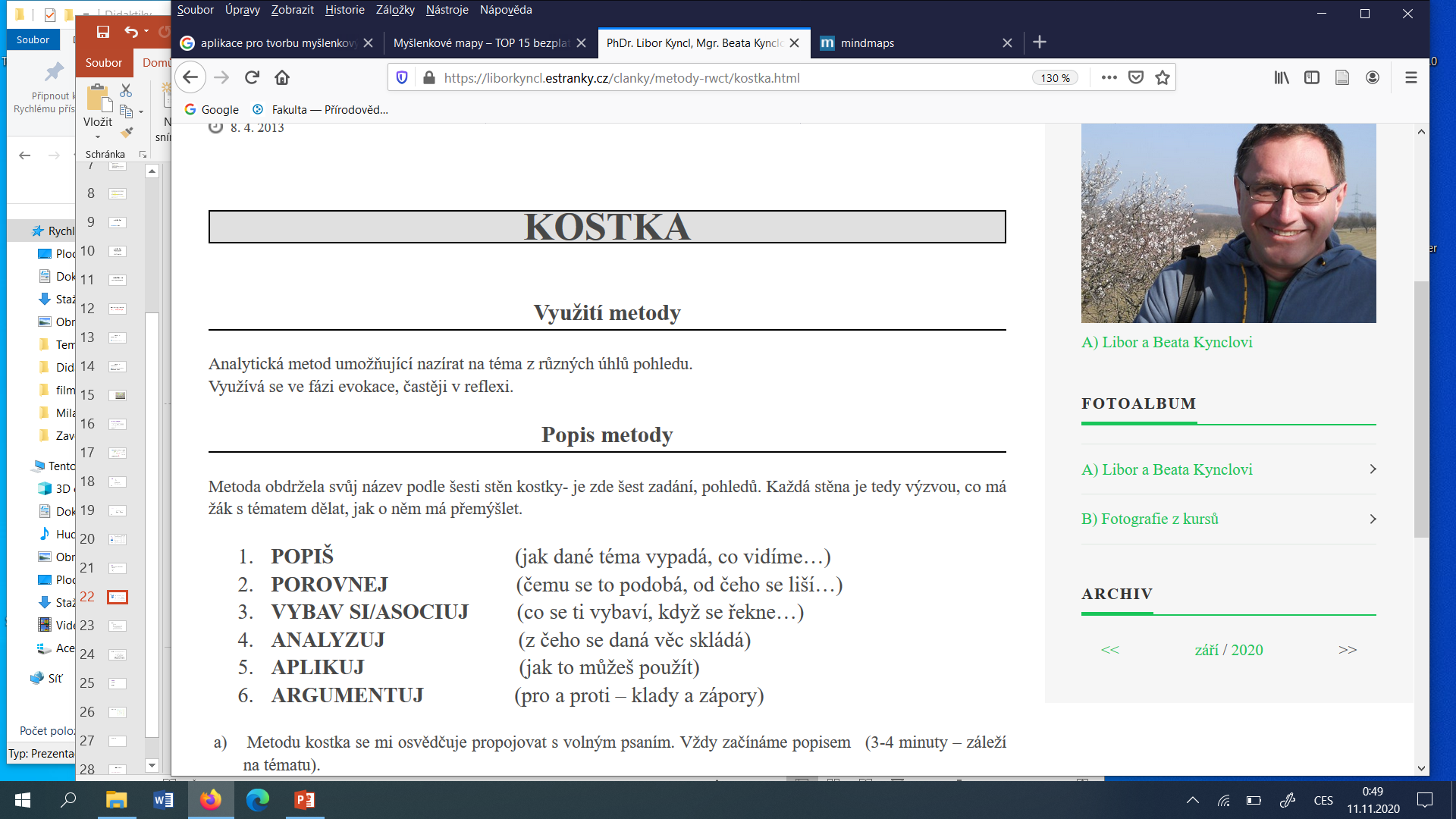 Prochází všemi fázemi E-U-R
Kostka - Tuky
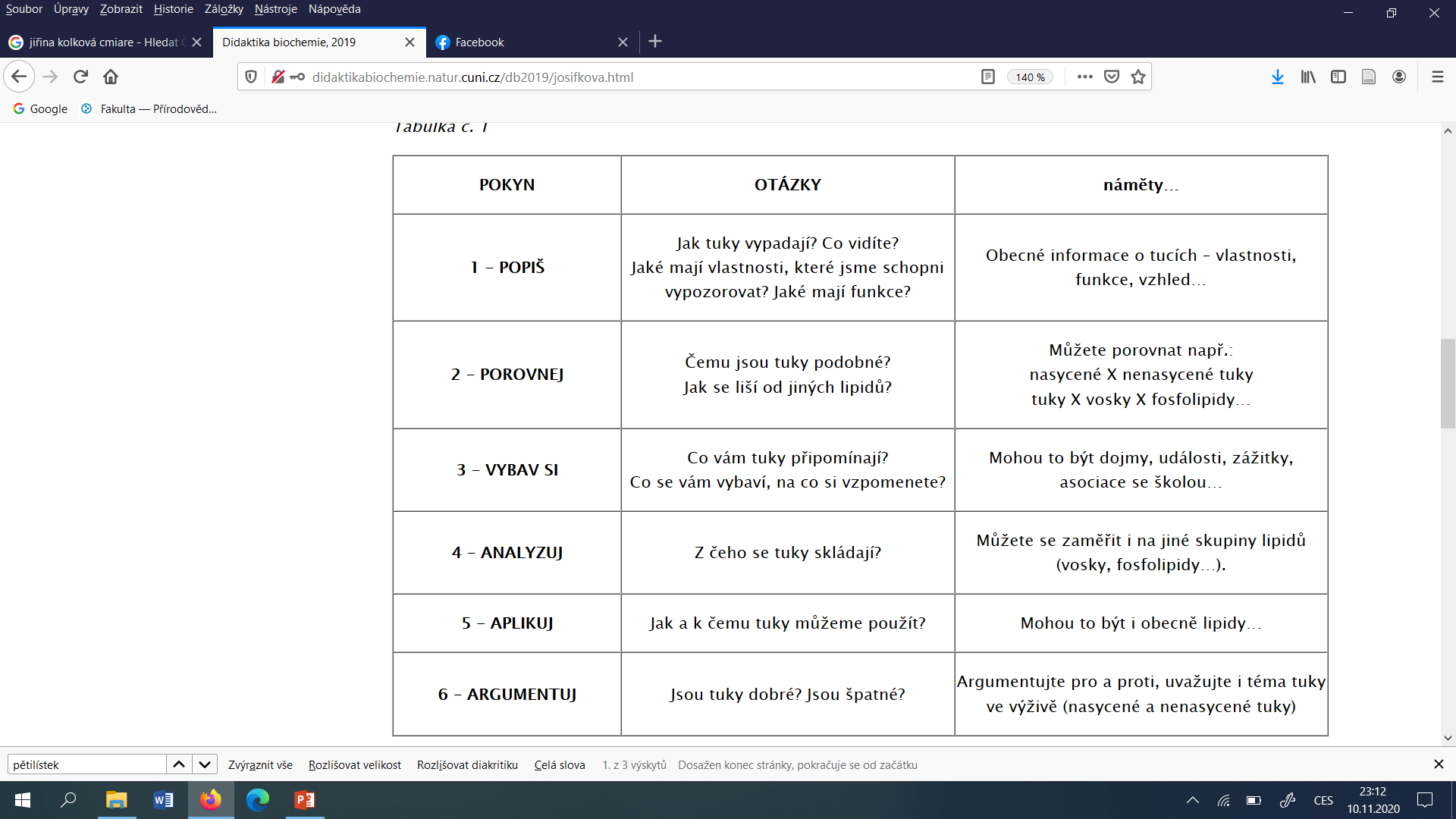 http://didaktikabiochemie.natur.cuni.cz/db2019/josifkova.html
Prochází všemi fázemi E-U-R
Pětilístek
Fáze (Evokace) Reflexe
Myšlenková mapa - odkazy
https://www.youtube.com/watch?v=3cJHdgJFE1Y

https://www.youtube.com/watch?v=r4GyBf-c674 (slovensky, příjemné oživení pro žáky)

https://www.mindmaps.app/

http://www.havrlikova.cz/myslenkove-mapy/
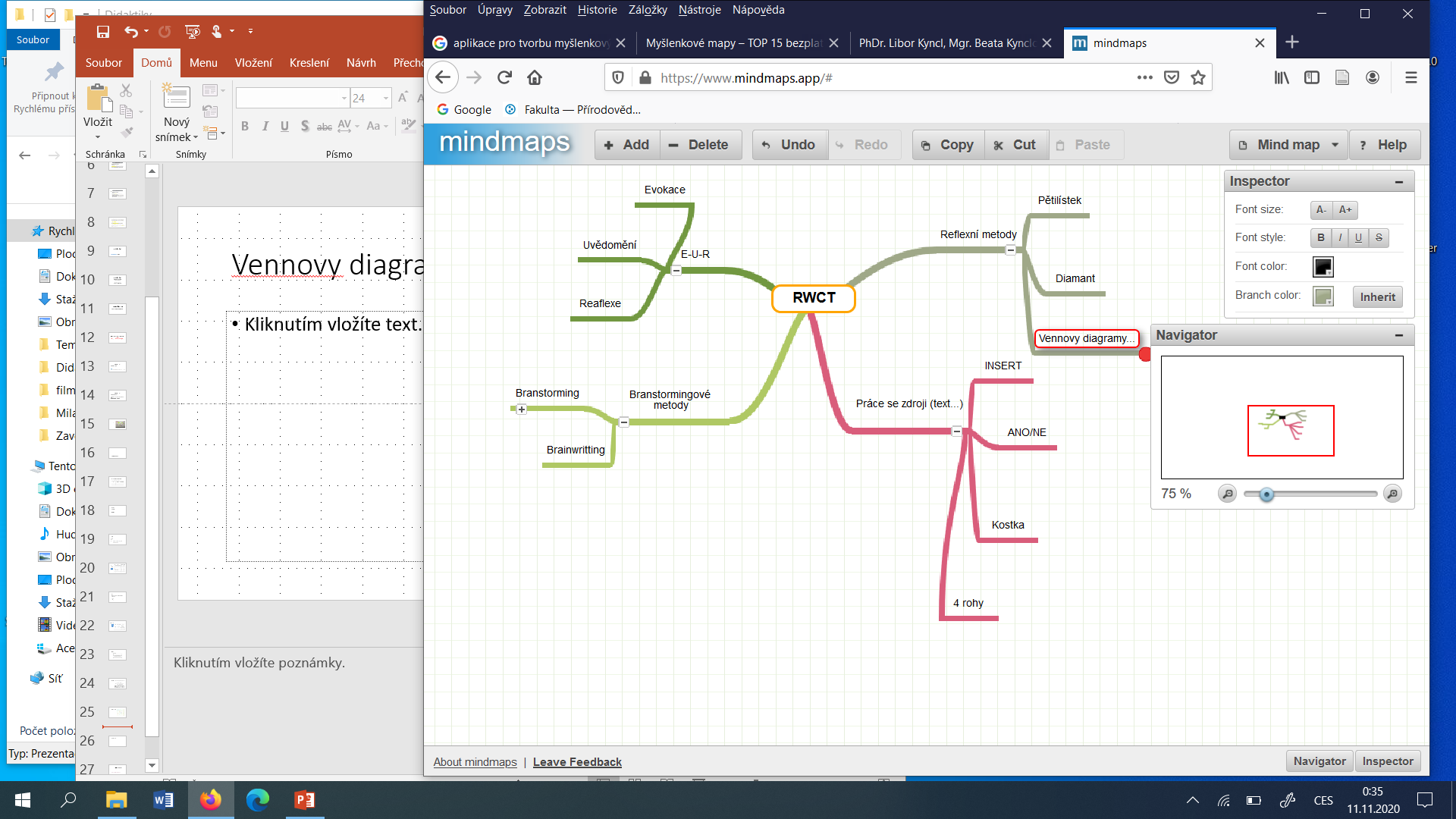 Myšlenková mapa
Fáze Reflexe
Vybrané zdroje 
k dalšímu studiu 
https://liborkyncl.estranky.cz/clanky/metody-rwct/ (RWCT)

https://kisk.phil.muni.cz/kiskonline/kreativita/efektivni-a-kriticke-cteni/rwct (RWCT)

http://kik.osu.cz/moodle/pluginfile.php/5170/mod_resource/content/1/Kritick%C3%A9%20my%C5%A1len%C3%AD.pdf 

https://books.google.cz/books?id=UaiTCgAAQBAJ&pg=PA43&lpg=PA43&dq=metoda+diamant+rwct&source=bl&ots=HxteECmbNP&sig=9uxkHMjNlPDEI_233rlZqsdjlAU&hl=cs&sa=X&ved=0ahUKEwj-6ca9ks3ZAhXKzKQKHTS4CKs4ChDoAQgxMAI#v=onepage&q=metoda%20diamant%20rwct&f=false 

Kritické myšlení ve výuce na VŠ: Martin Vraný, Ondřej Havlíček martin.vrany@gmail.com, ohavlicek@gmail.com